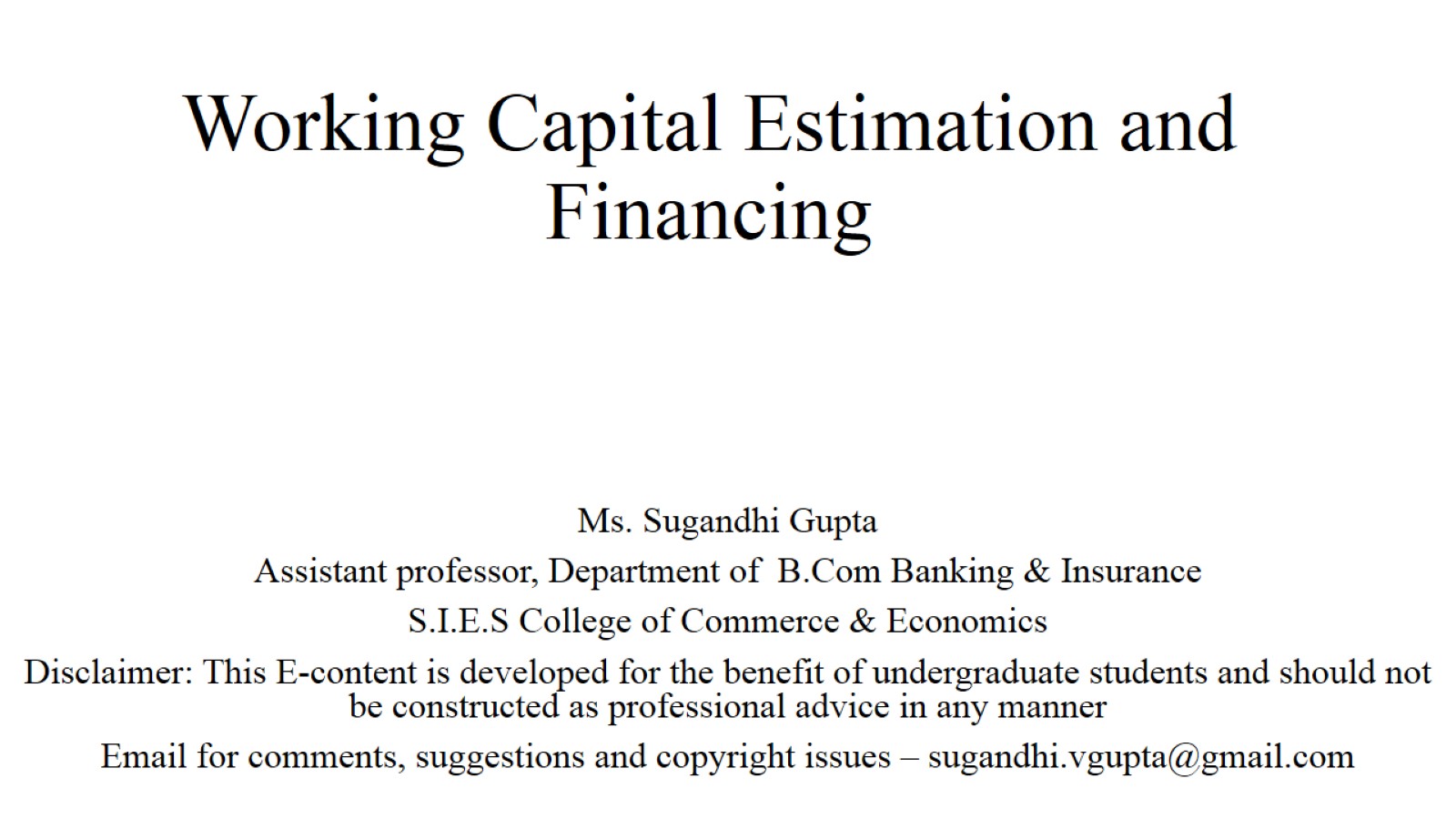 Working Capital Estimation and Financing
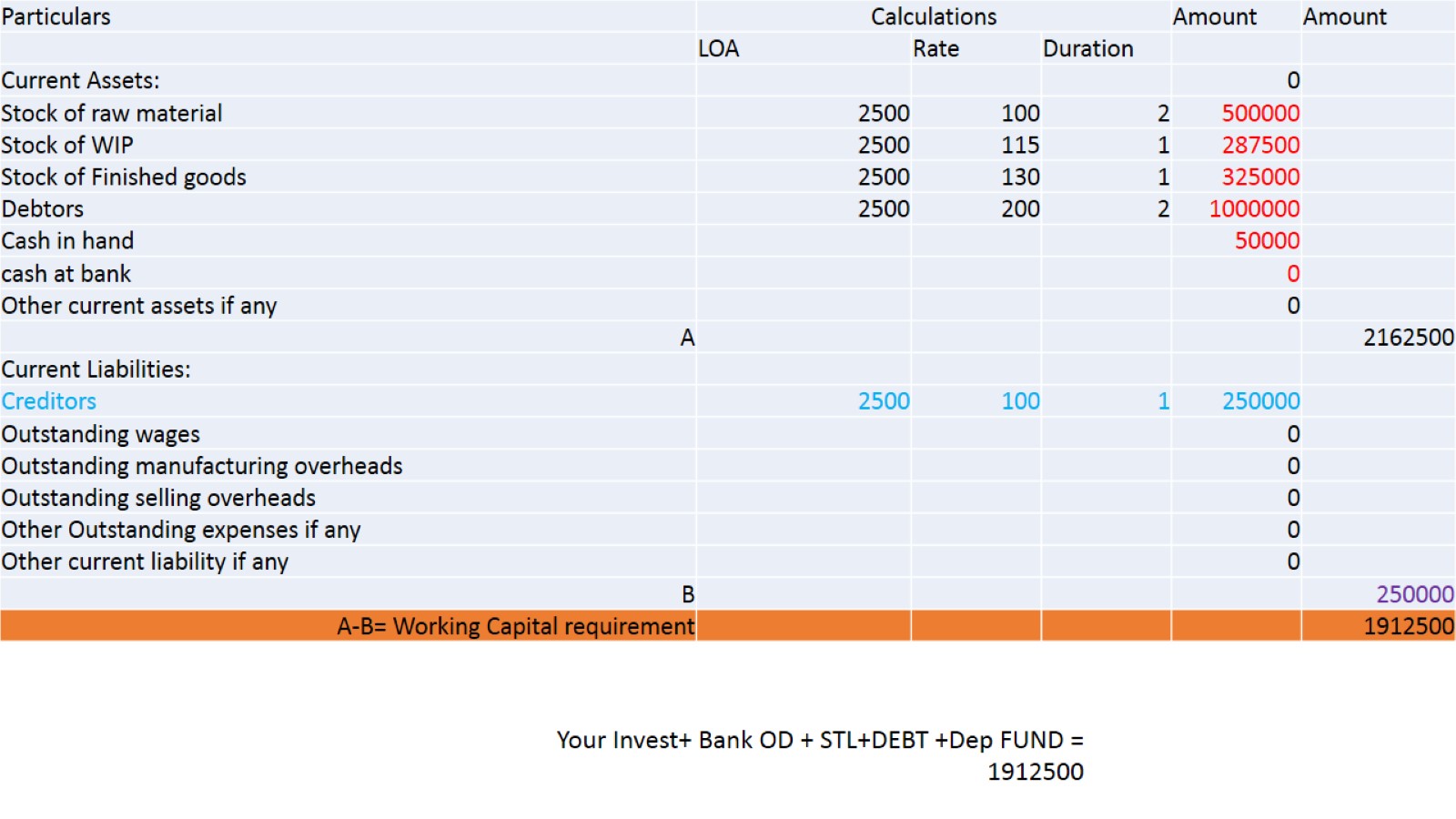 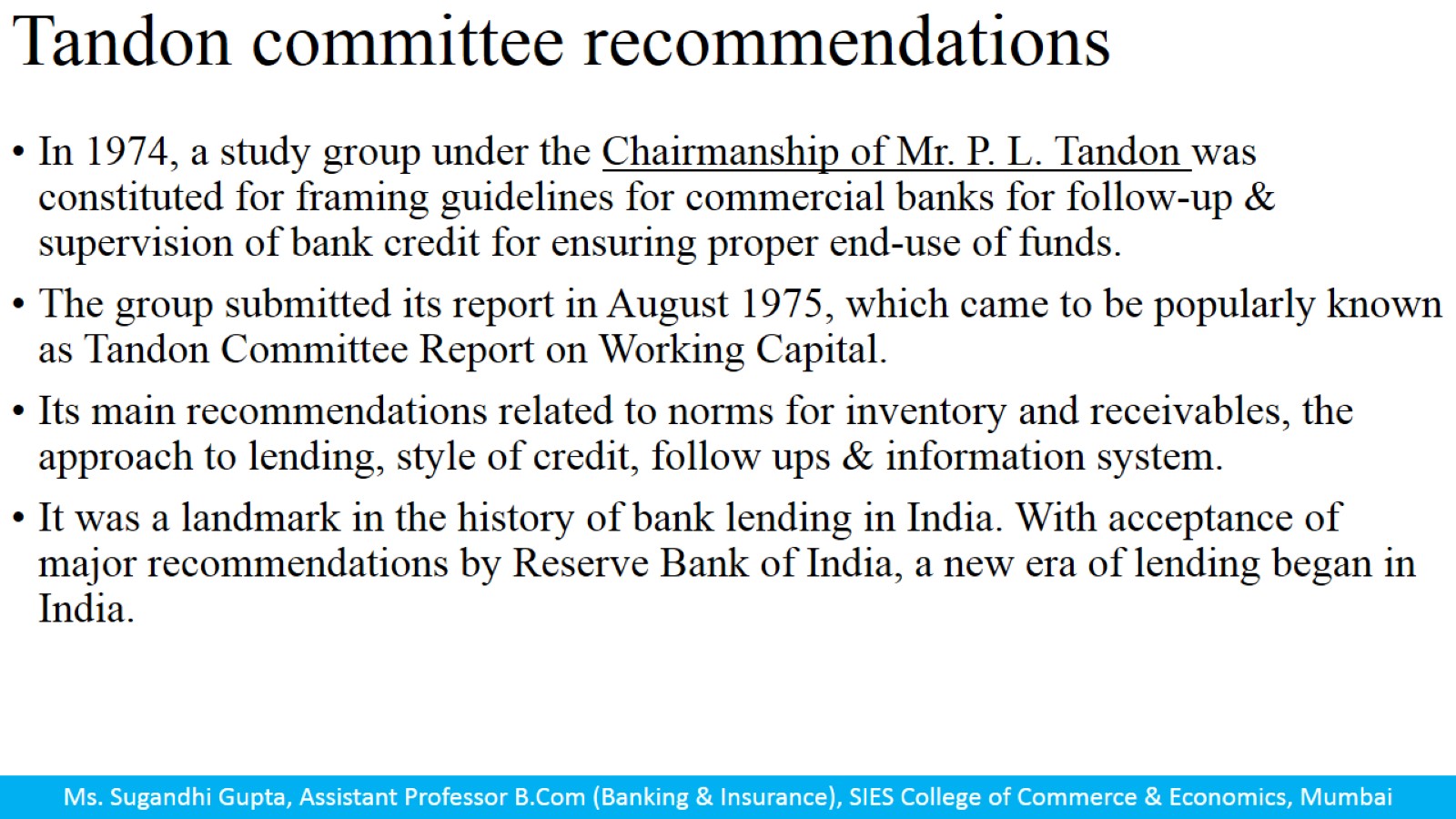 Tandon committee recommendations
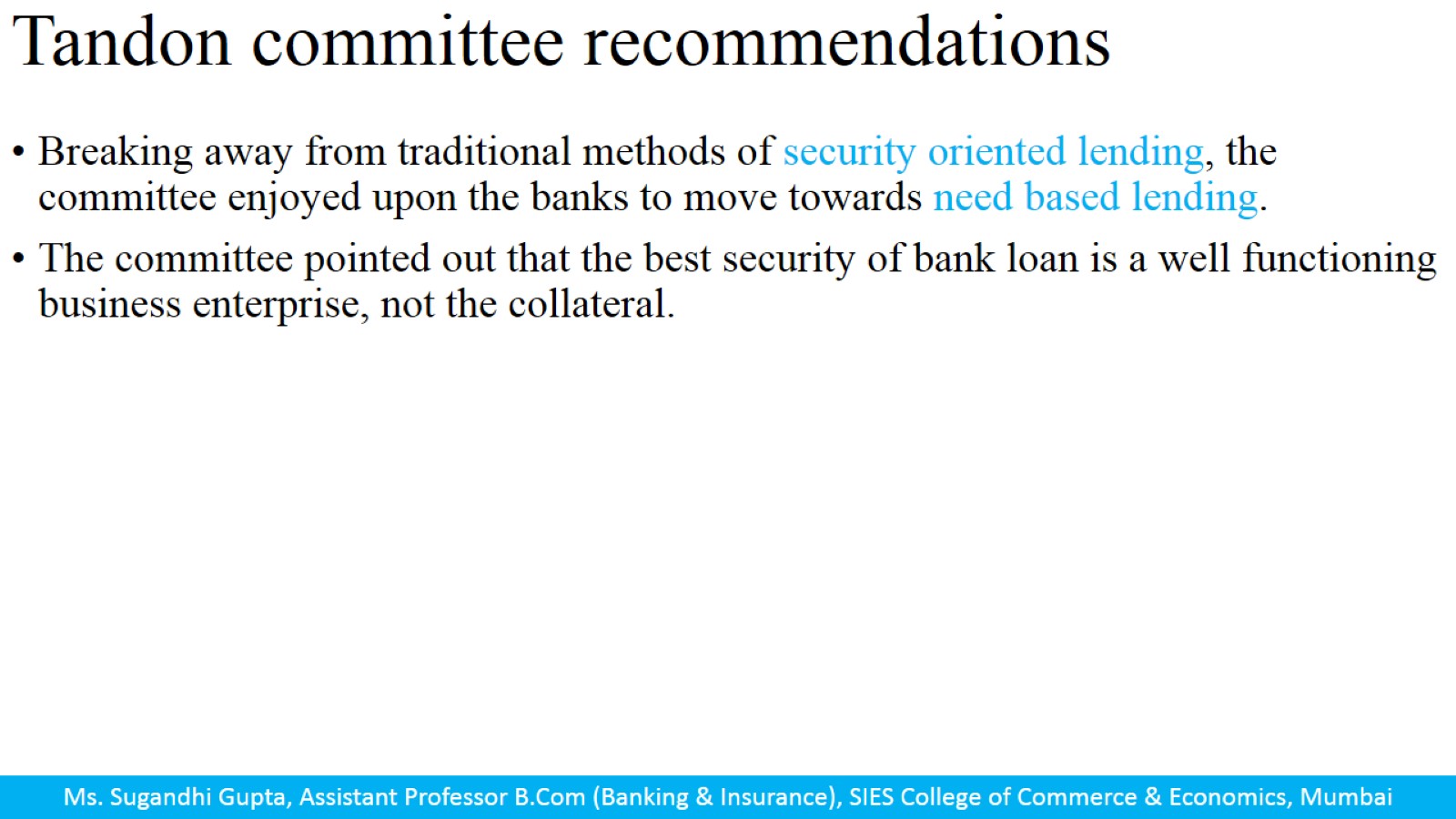 Tandon committee recommendations
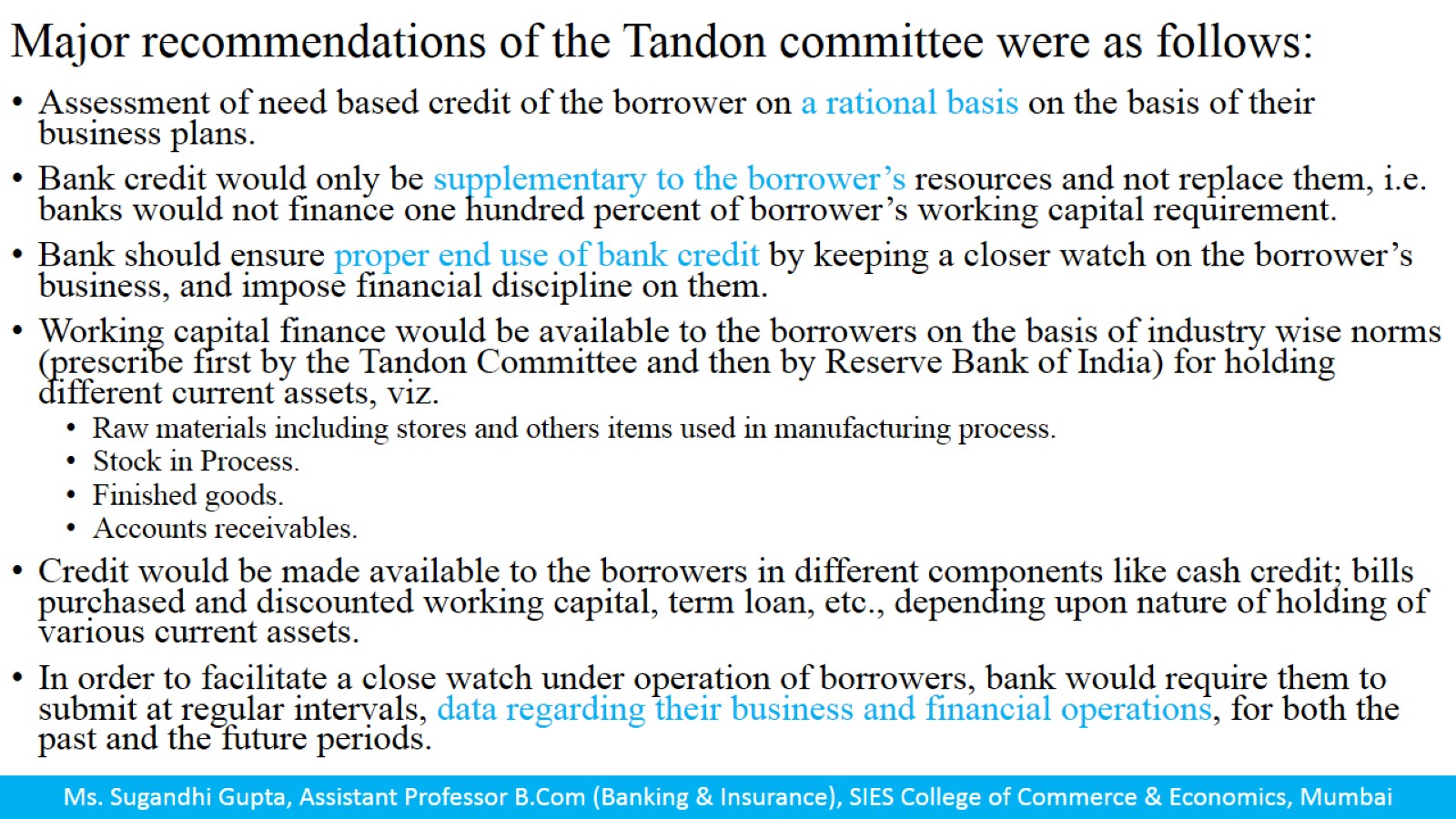 Major recommendations of the Tandon committee were as follows:
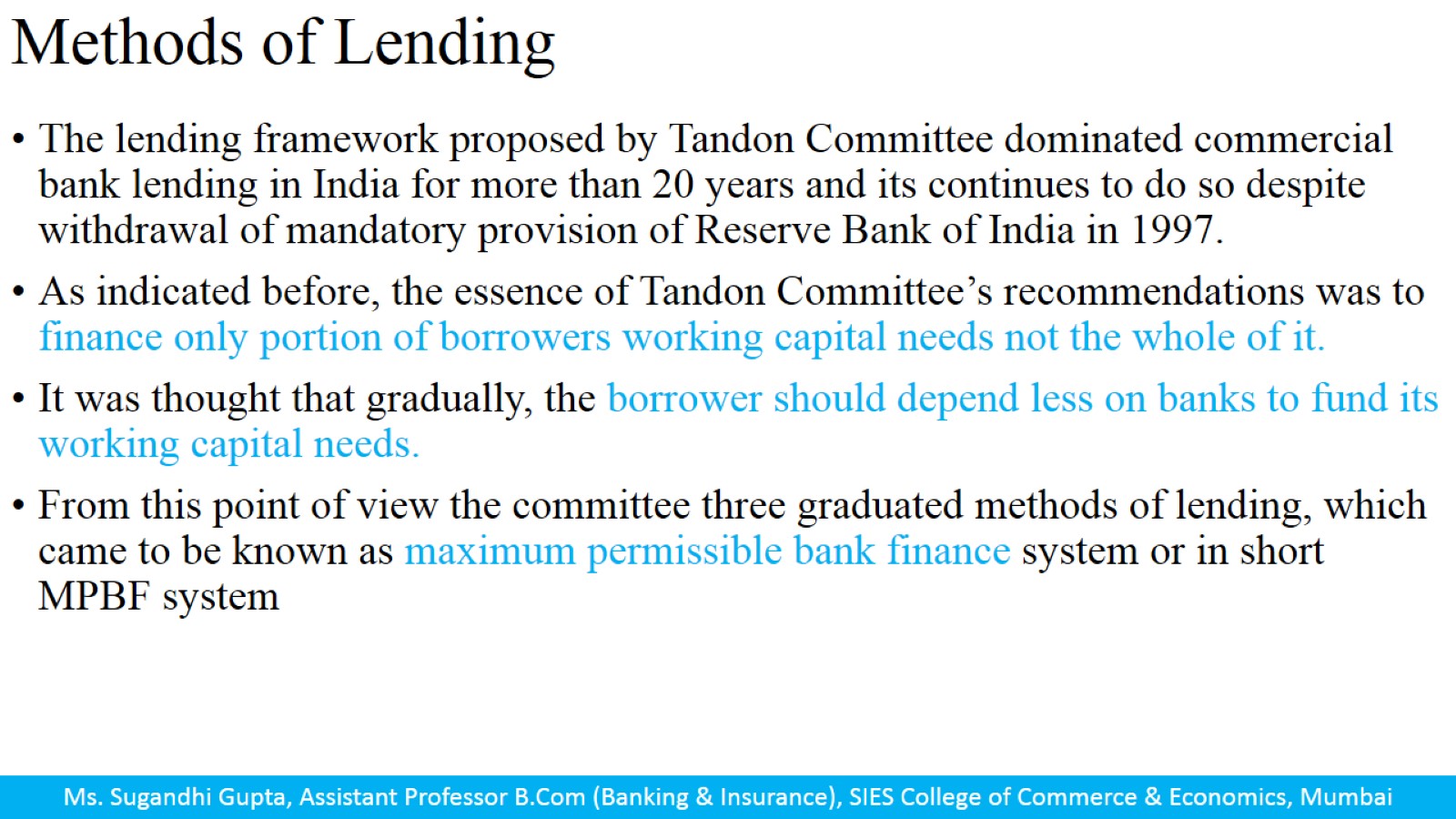 Methods of Lending
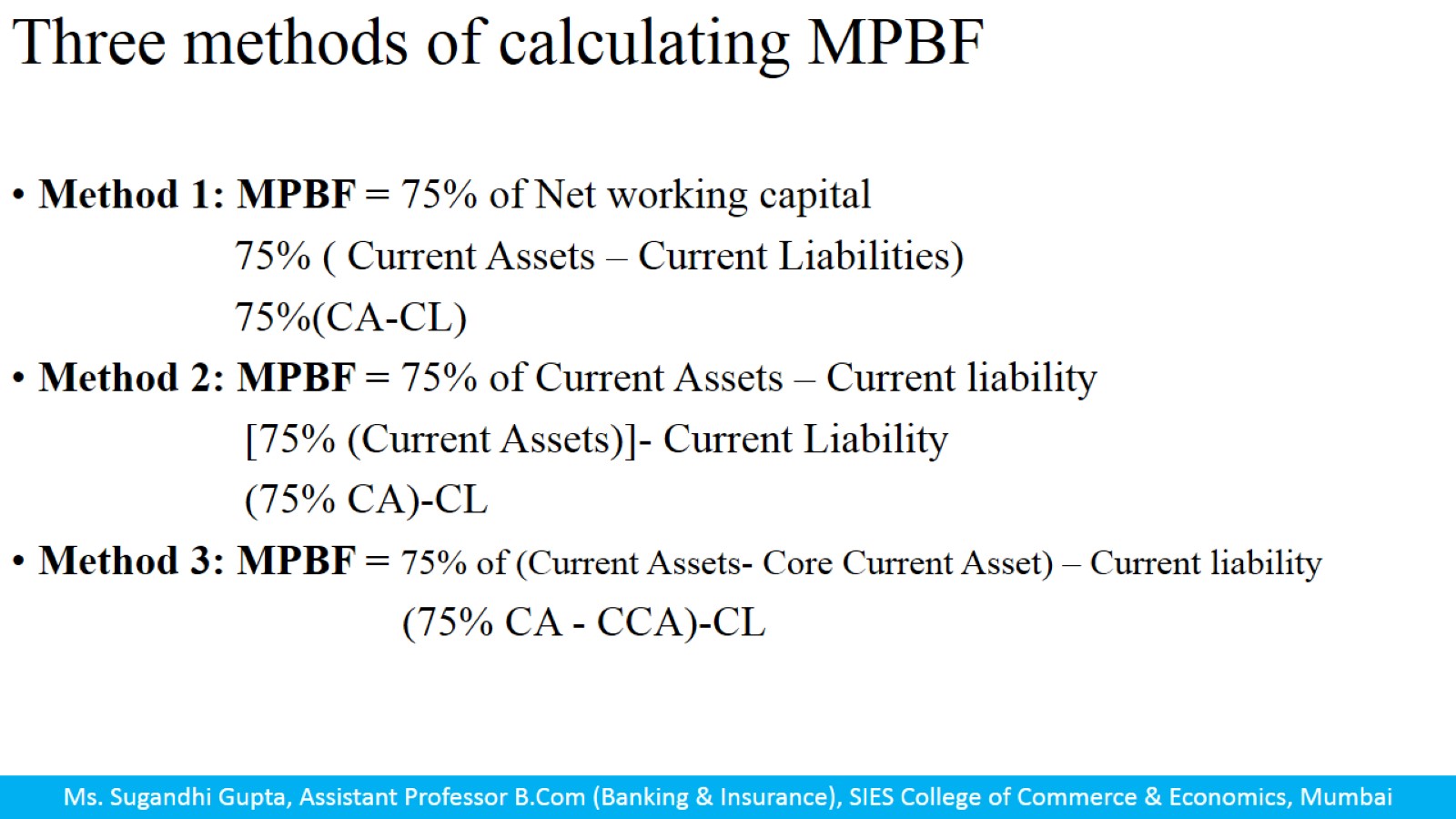 Three methods of calculating MPBF
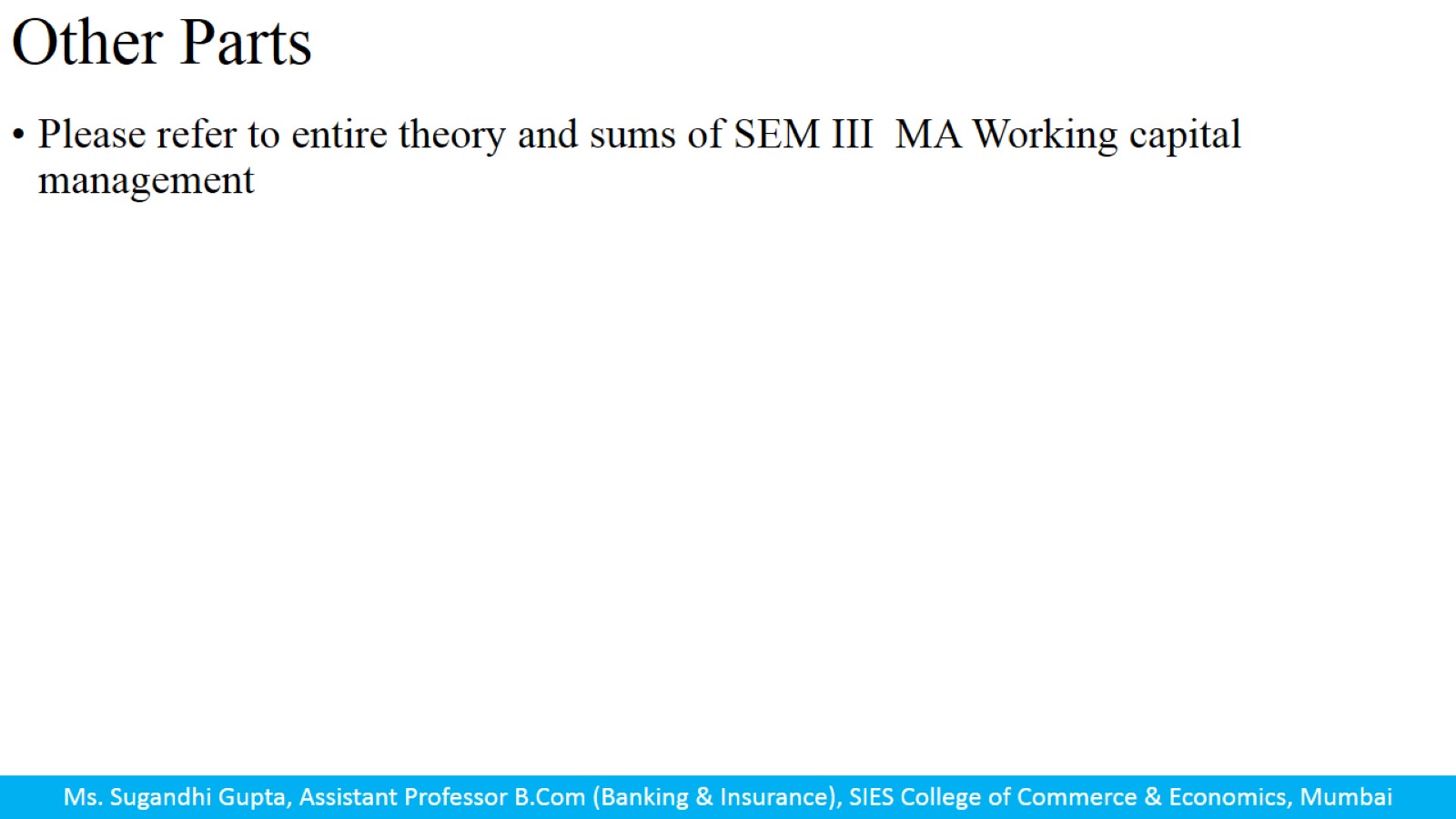 Other Parts
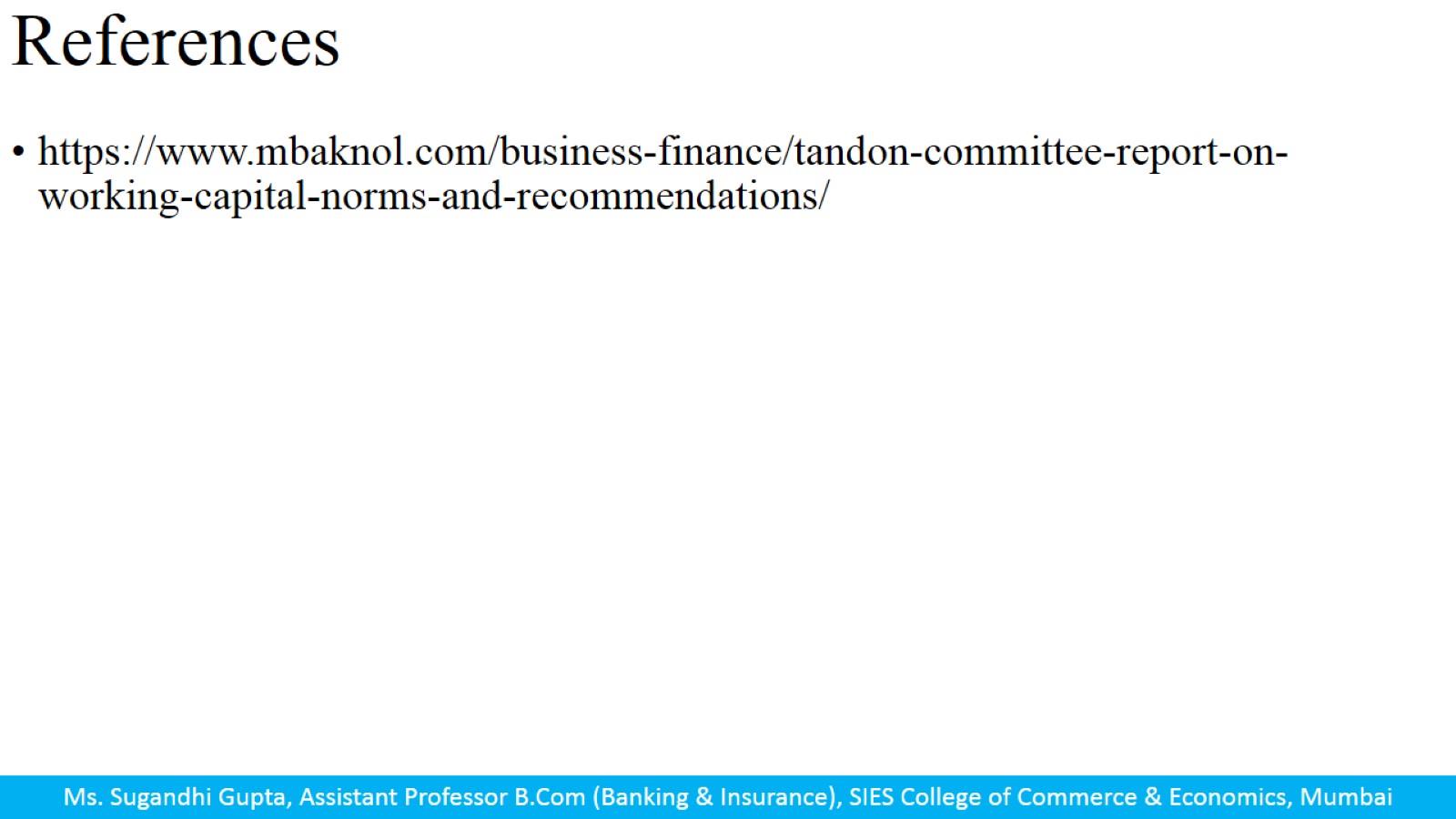 References
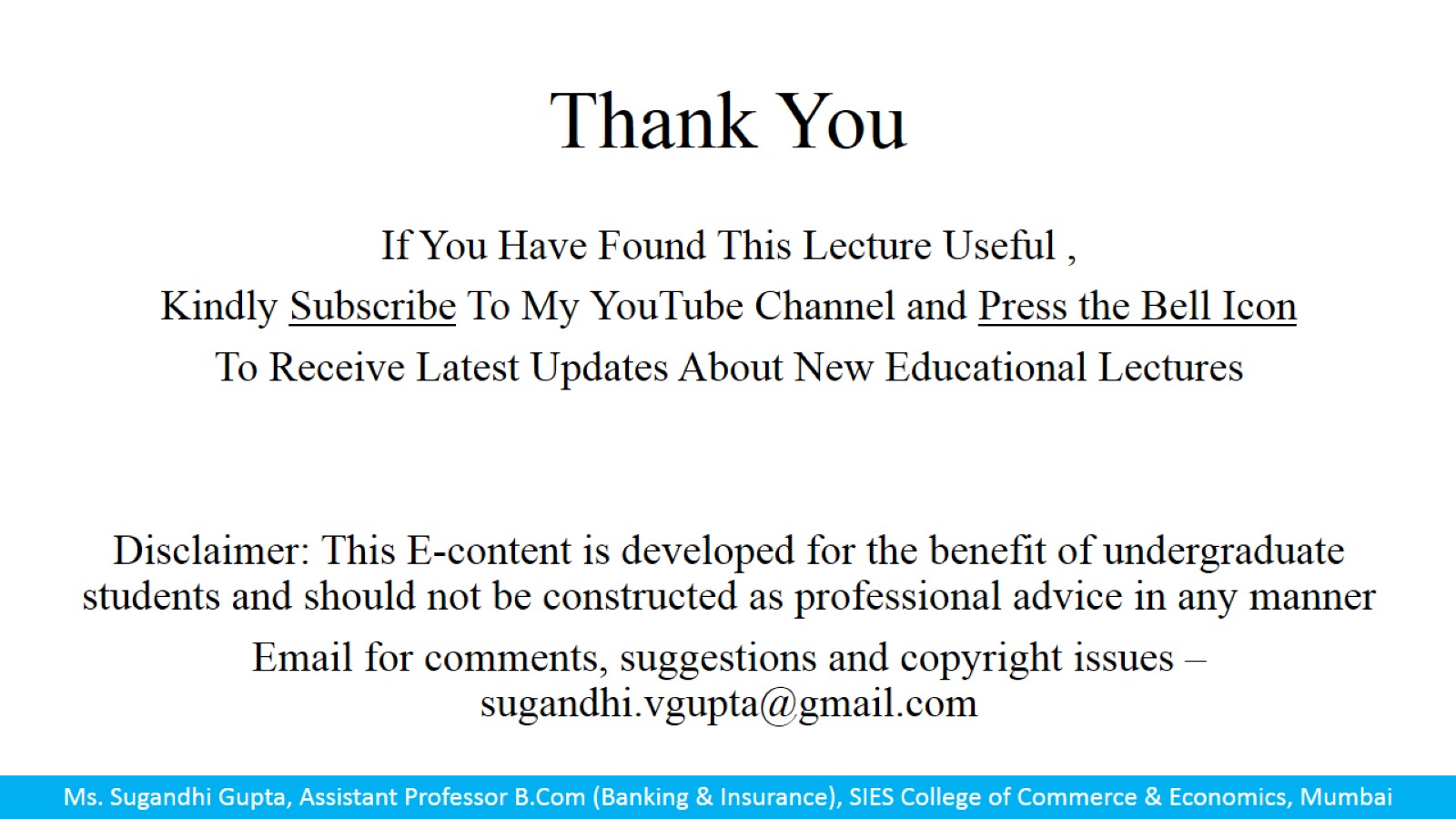 Thank You